Ciudad de Palmdale
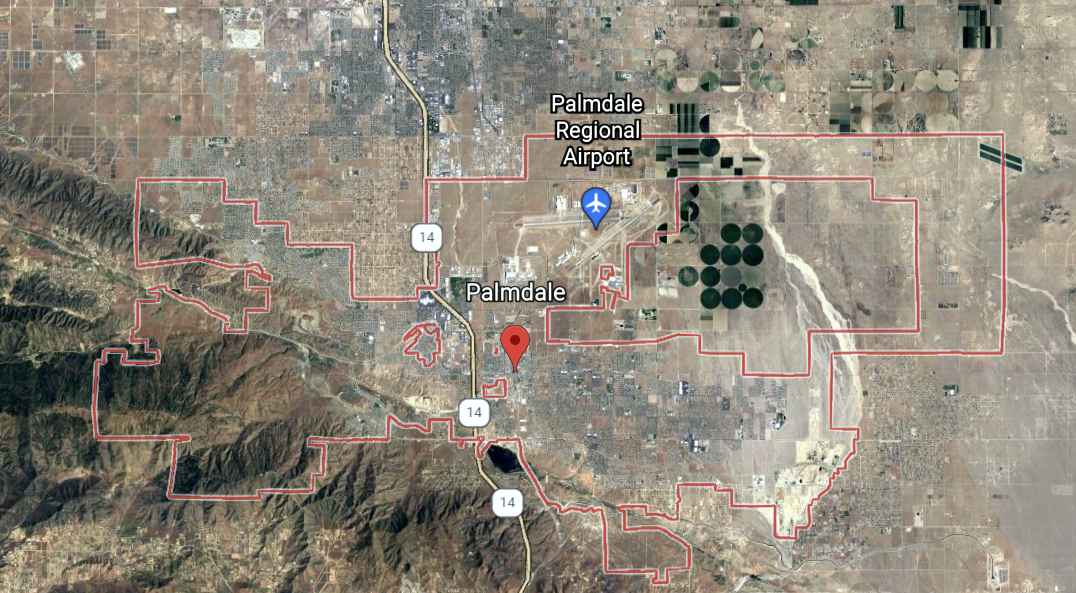 Taller de Redistribución de DistritosNational Demographics Corp.
1
Traducción al Español Disponible
Se Está Grabando la Reunión
2
Introducciones
3
Objetivos de Hoy
Aprendes de los Expertos

Los Expertos te Escuchan

Descripción General de las Herramientas de Mapeo

Tiene la Facultad de Dar Comentarios Efectivos
4
Por Qué Debería Importarle
La democracia funciona mejor cuando la gente está comprometida.
Ustedes son expertos en la comunidad.
Eres un experto en to barrio.
Una oportunidad única en una década.
5
Programa de Hoy
6
Mapa de Distritos Actuales
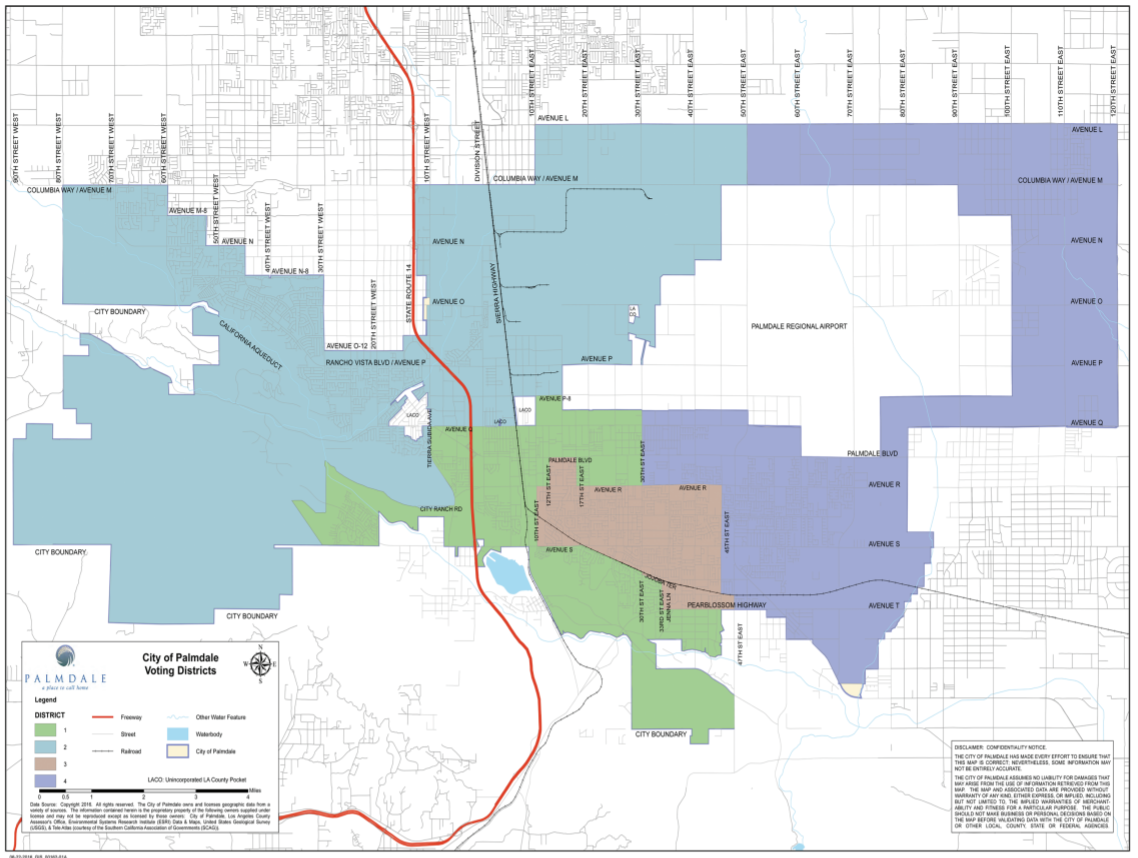 7
Cronología de Redistribución de Distritos
Horario completo está disponible en línea en DrawPalmdale.org
8
Requisitos Legales y Otros Objetivos
1. Ley Federal
2. Ley de California
3. Otras Metas
Asegurar la contiguidad geográfica
Minimizar la división de vecindarios y "comunidades de interés"
Cree límites fácilmente identificables
Mantener la compacidad
No "favorezca ni discrimine a un partido político"
Garantizar la igualdad de población
Cumplir con la Ley Federal de Derechos Electorales
Prevenir la manipulación racial
Minimizar los cambios en los ciclos electorales
Respete las elecciones de los votantes
Conservar el núcleo de los distritos existentes
Anticipar el crecimiento futuro
No evite una población cercana para acoger a una población más distante
9
Resumen Demográfico de los Distritos Existentes
Cada uno de los 4 distritos debe contener aproximadamente 42,598 personas
10
Fuera de los Vecindarios: Definición de “Comunidades de Interés”
Según el Código Electoral de California, “comunidad de interés” tiene una definición muy específica en la contexto de la redistribución de distritos:





Las definiciones de "comunidades de interés" no incluyen las relaciones con partidos políticos, titulares o candidatos políticos.
Una “comunidad de interés” es una población que comparte intereses sociales o económicos que deben incluirse dentro de un solo distrito para los propósitos de su representación justa y efectiva.
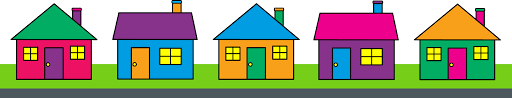 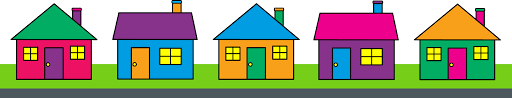 11
¿Que Define a Mi Comunidad?
    ¿Debería mantenerse unida mi comunidad en UN distrito?
12
Herramientas de Mapeo Públicos
Utilice las herramientas para dibujar su comunidad de interés, el distrito que desea para su área o un mapa complete de la ciudad.
DistrictR: Herramienta de mapeo fácil de usar
Kit de Participación en Papel: Herramienta simple en papel
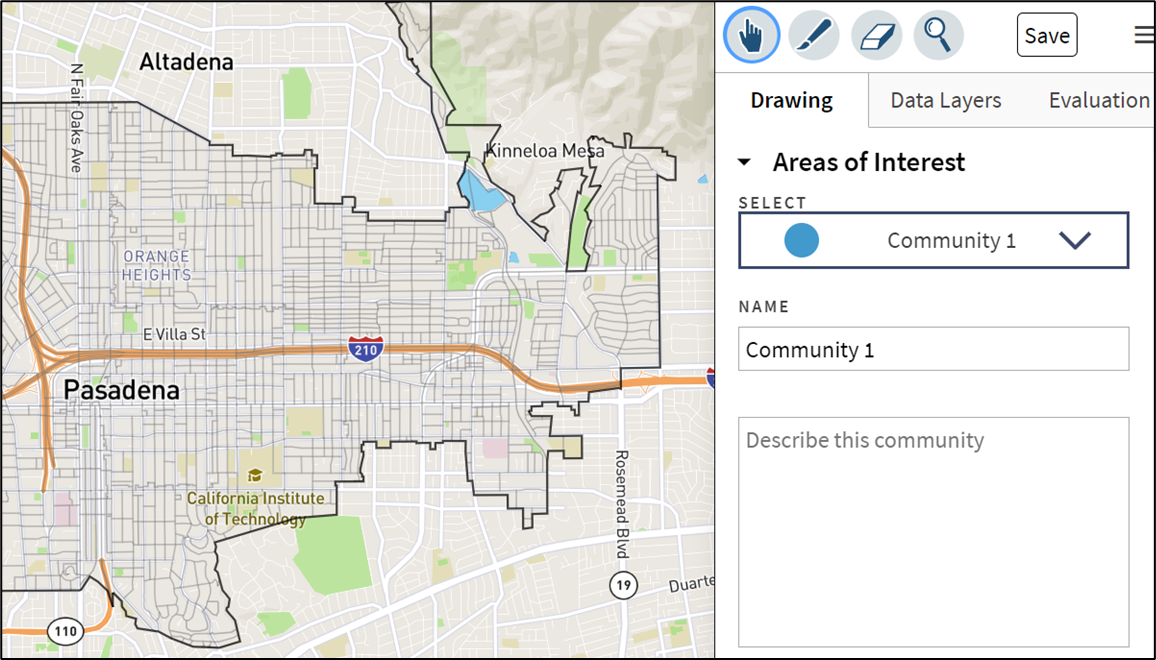 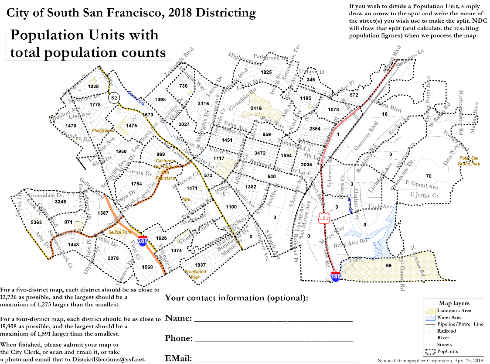 Las herramientas de mapeo de Palmdale se lanzarán en octubre
13
Preguntas y Respuestas con sus Anfitriones
14
Tu Turno – Comunidades de Interés
¿Quién es parte de tu comunidad?
¿Cuáles son algunos lugares significativos en los que su comunidad reconoce o se reúne?
¿Cuáles son algunas de las preocupaciones comunes que comparte con un grupo?
¿Cuáles son algunas de las características culturales comunes que unen a una comunidad?
¿Cuáles son los rasgos comunes relacionados con el trabajo que unen a una comunidad?
¿Qué tiene de importante el entorno físico?
¿Qué áreas se benefician de permanecer juntas en un distrito?
Tus pensamientos pasarán a formar parte del registro.
15
Próximos Talleres Comunitarios
16
Próximos Medidas
Horario completo está disponible en línea en DrawPalmdale.org
17
Comparta sus Pensamientos y Continúe Participando
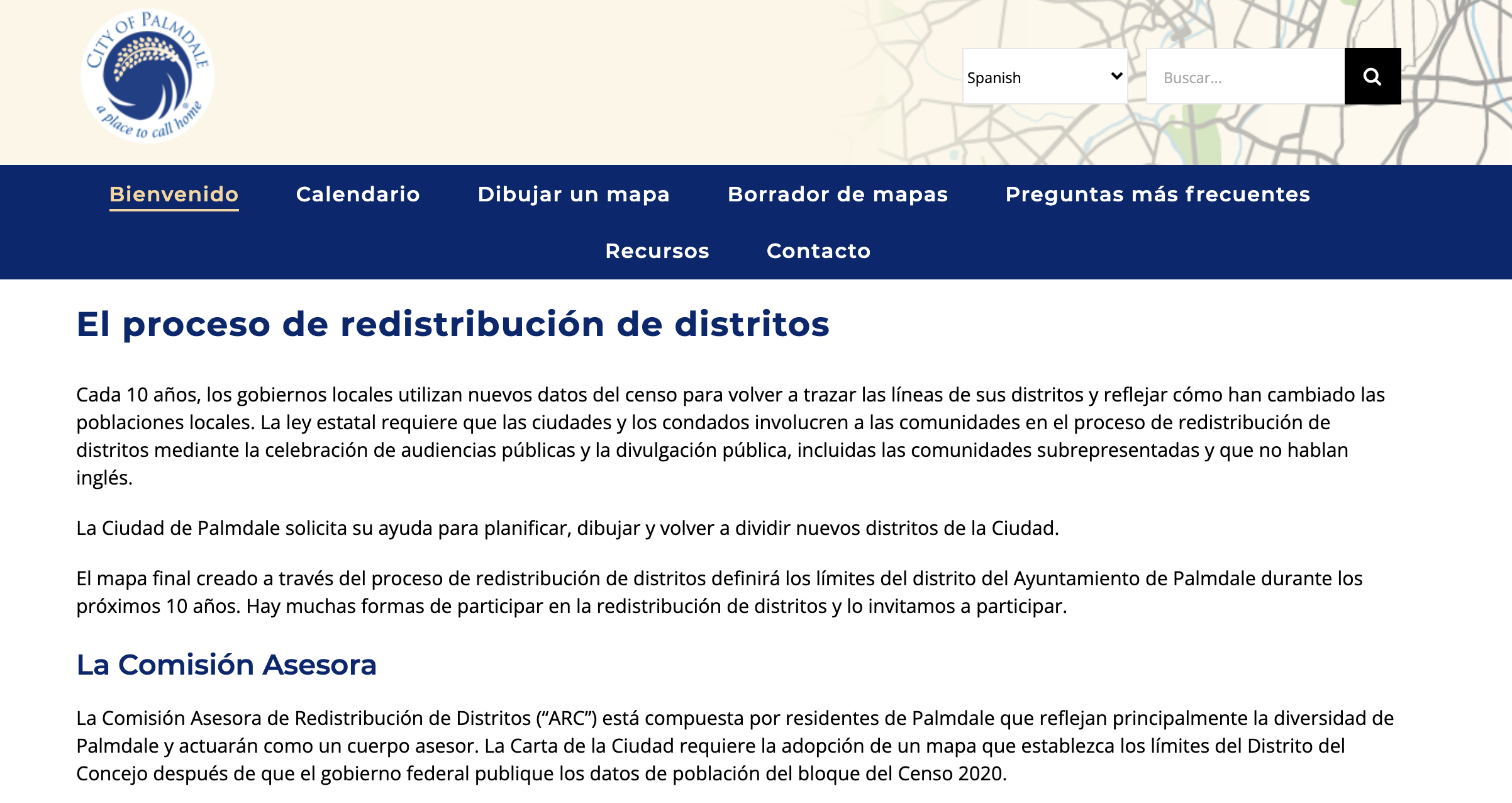 Próxima Audiencia: 3 de noviembre de 2021 a las 7:30pm
Sitio Web: DrawPalmdale.org
 Correo Electrónico: redistrict2021@cityofpalmdale.org
18